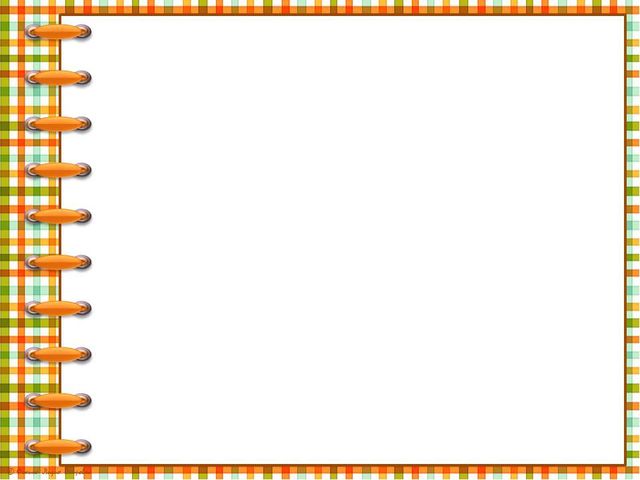 «МОЙ ДРУГ- СЛОВАРЬ»
(внеклассное мероприятие для учащихся 3-4 классов)
Составила:
 зав. библиотекой МОУ СОШ №32 Шишова Галина Сергеевна
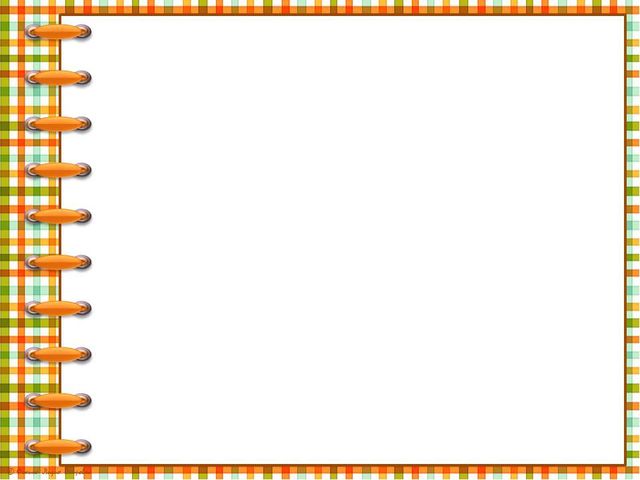 22 ноября – 
День словаря
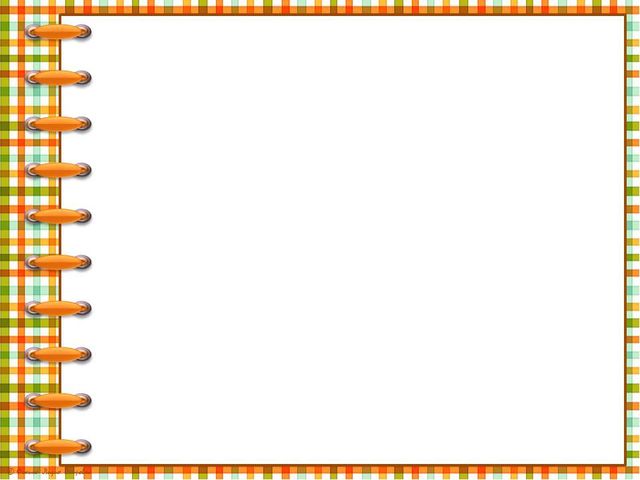 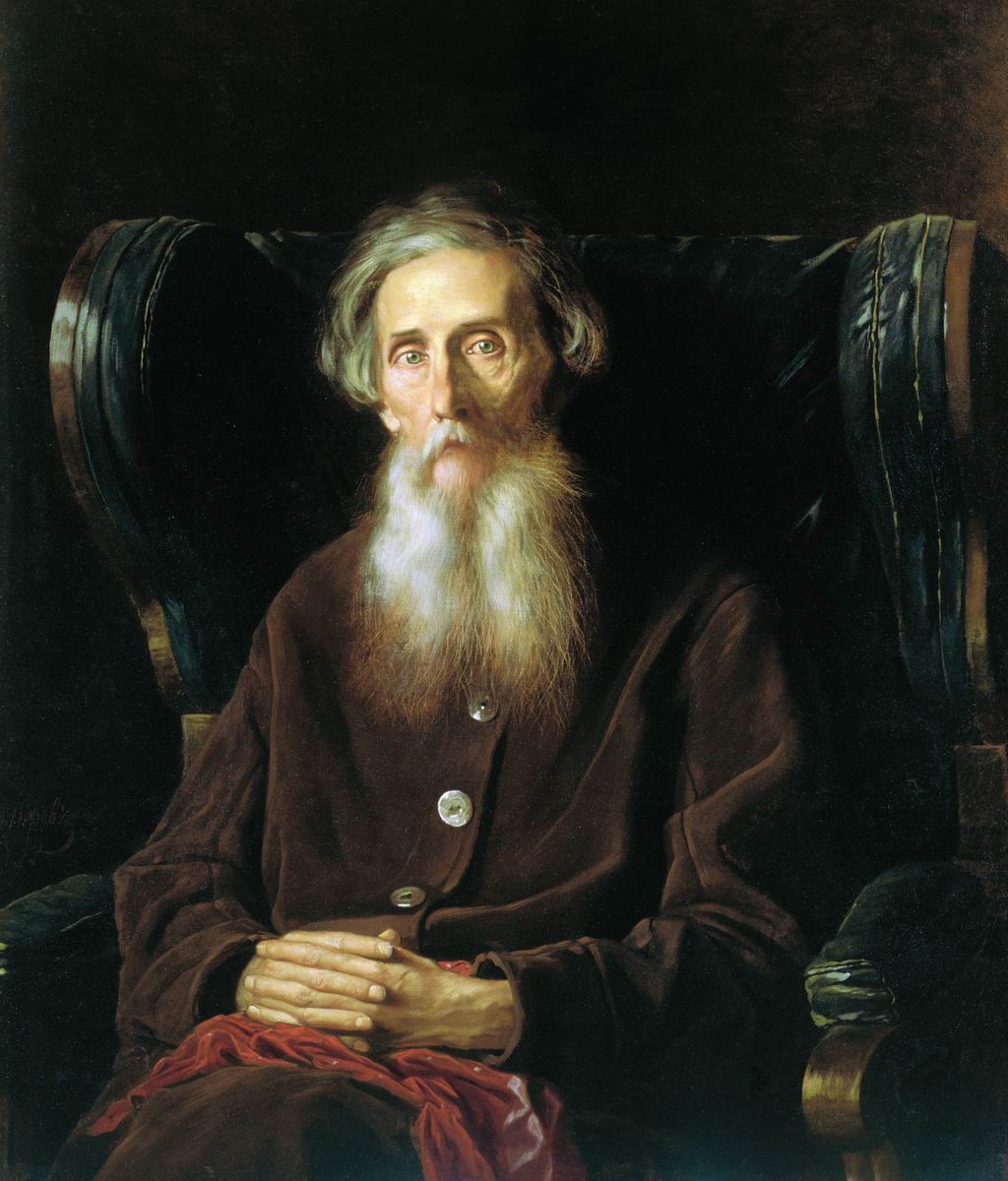 В. И. ДАЛЬ
1801-1872
«Портрет писателя Владимира Ивановича Даля» 
Перов Василий Григорьевич
1872. Холст, масло. 94×80,5 см Москва, Третьяковская галерея
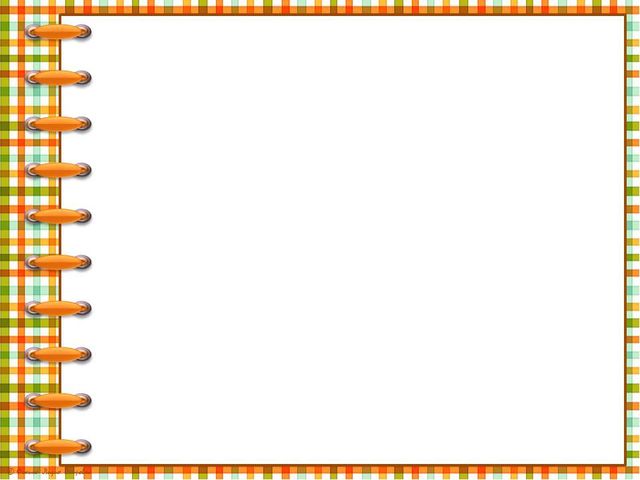 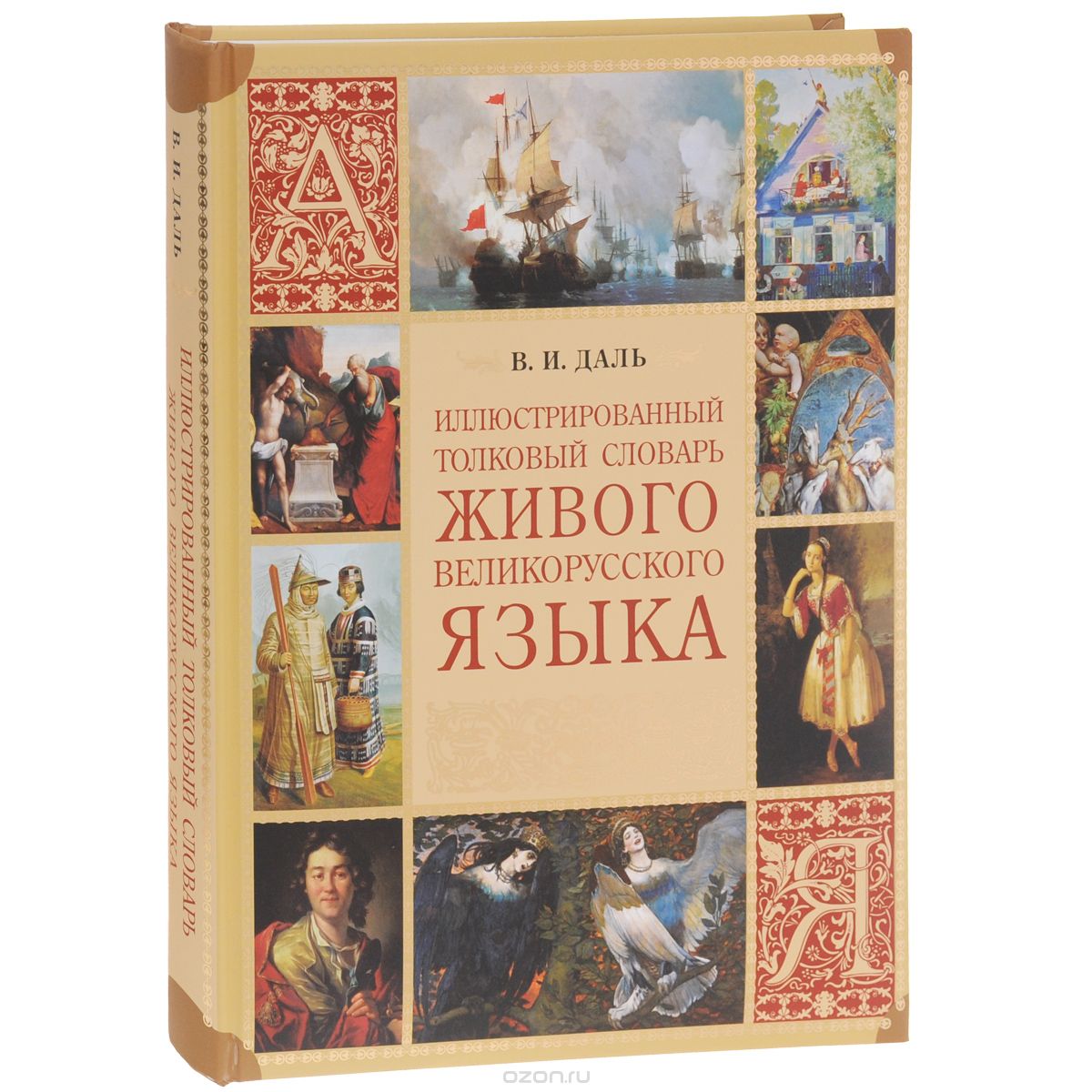 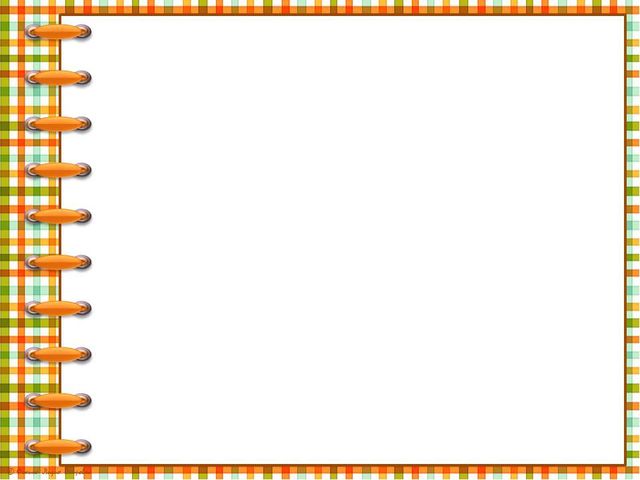 Словарь – это собрание слов, расположенных в определённом порядке, со сведениями об их значениях, употреблении или переводе на другой язык. 
Самые первые словари назывались
азбуко′вниками.
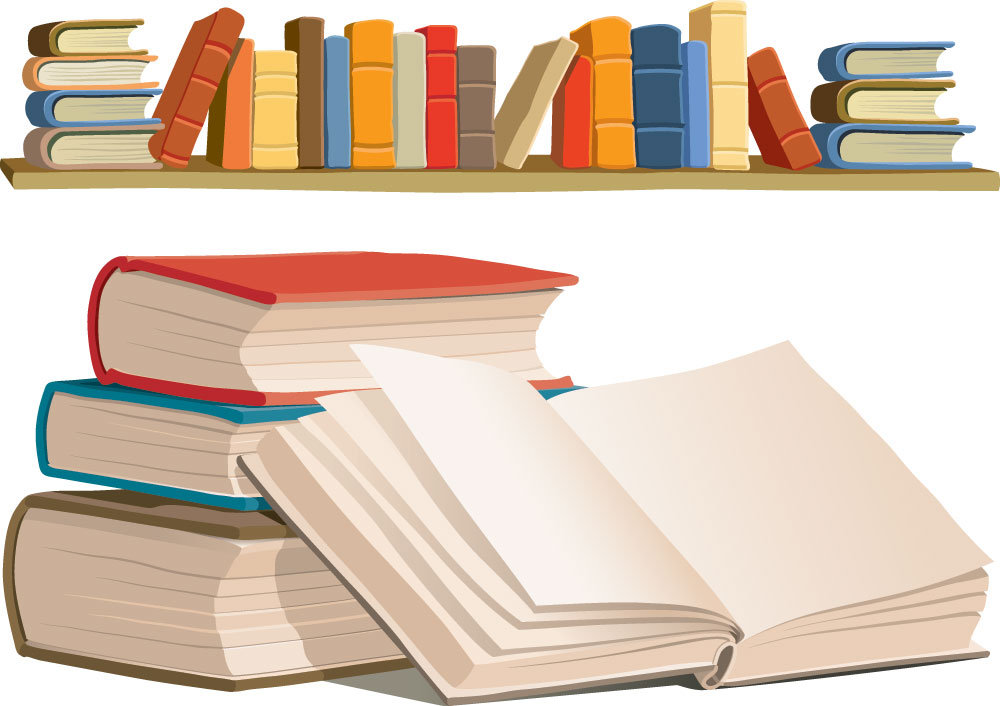 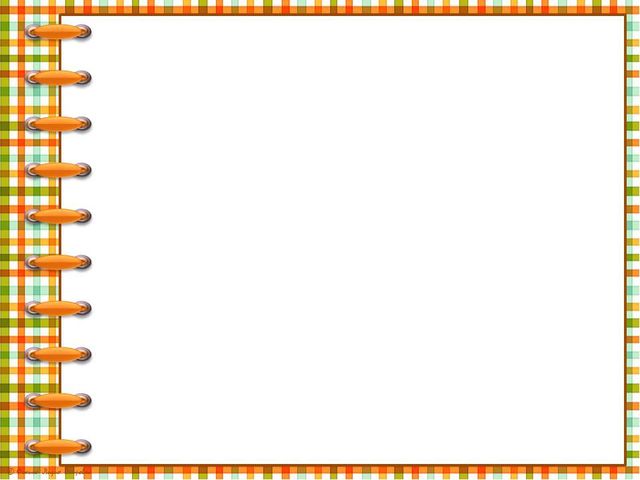 Словарная статья – небольшая статья в словаре, характеризующая, описывающая  то или иное слово.
Условные сокращения – сокращения, которые применяются в данном словаре.
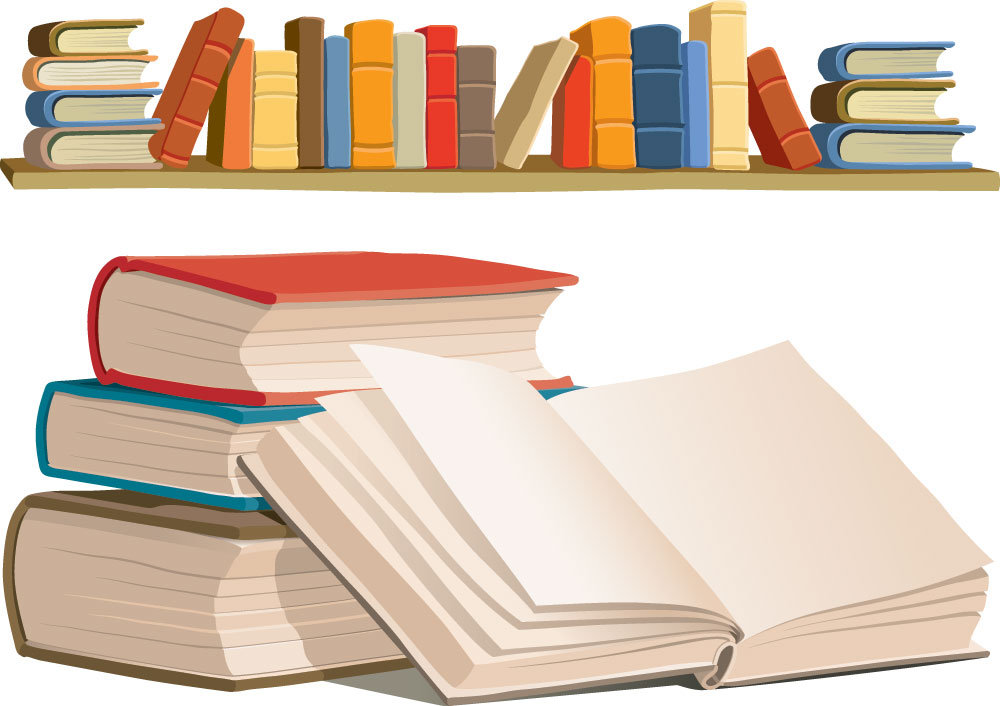 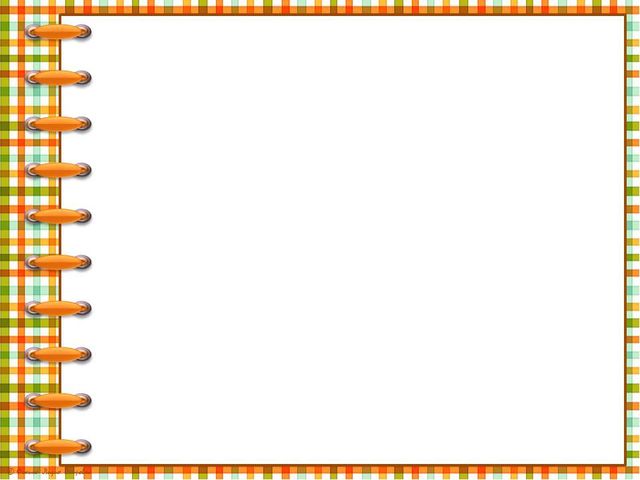 Энциклопедические словари
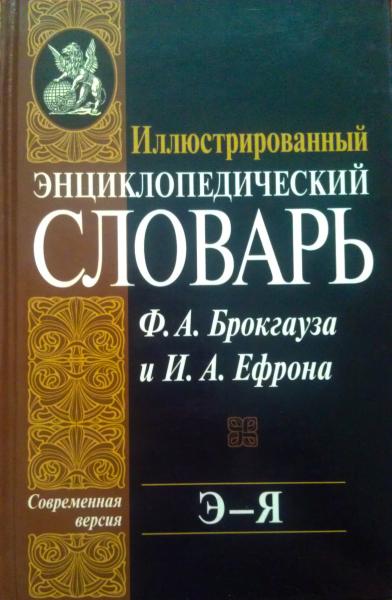 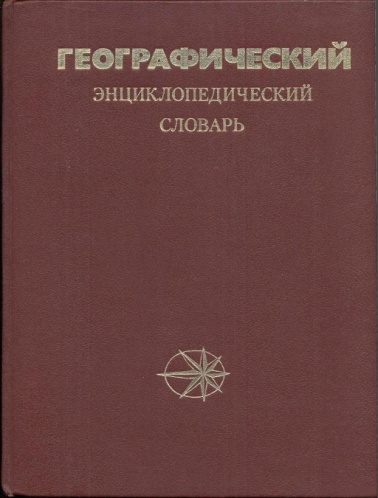 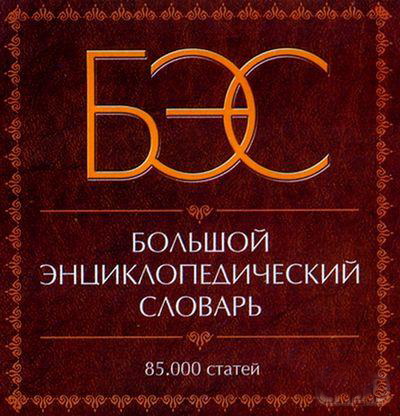 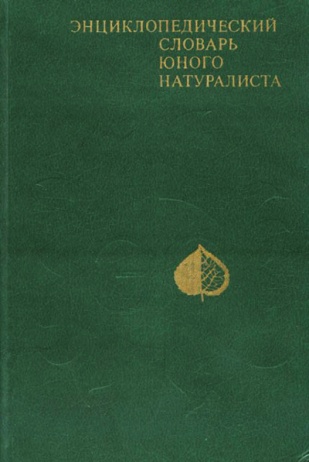 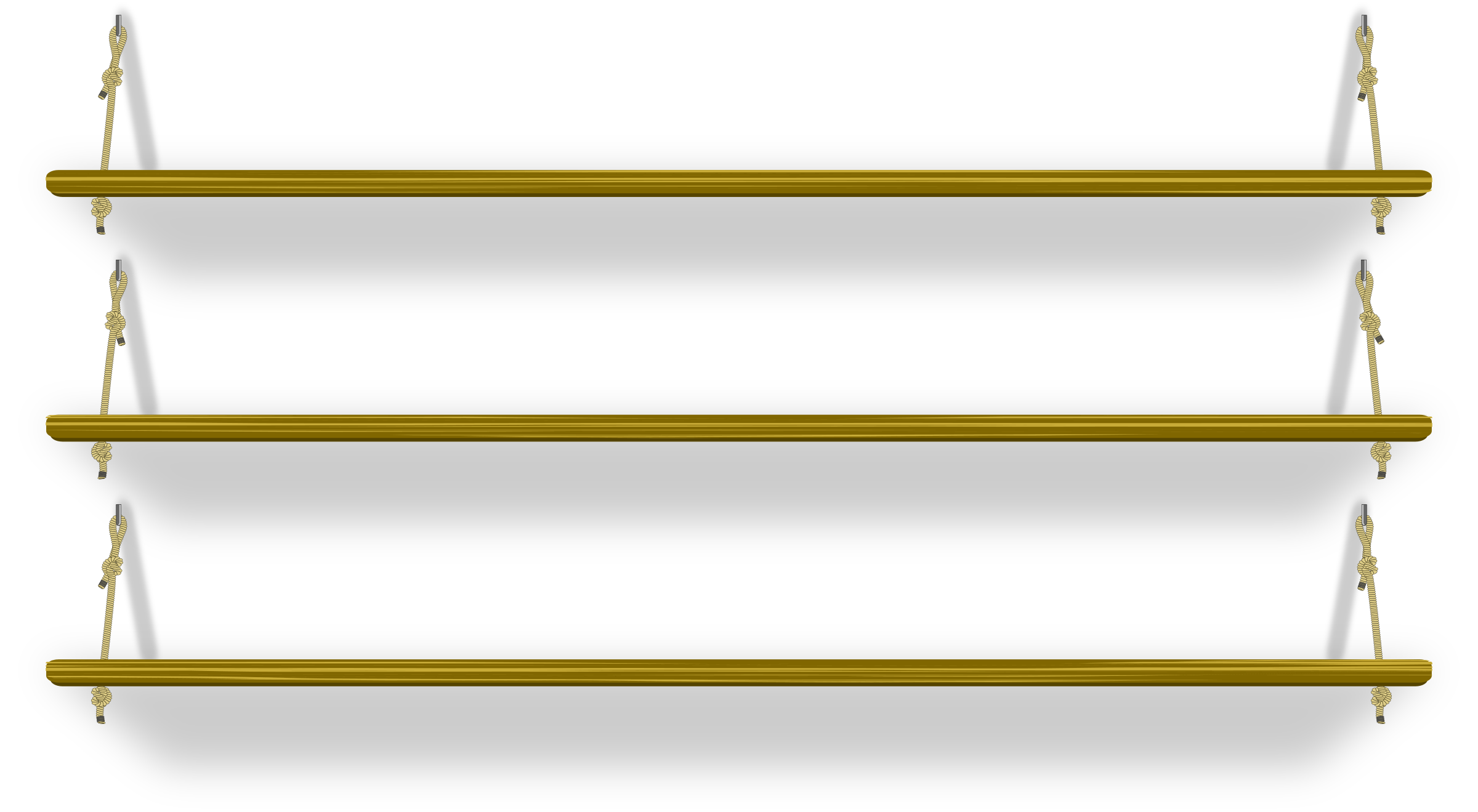 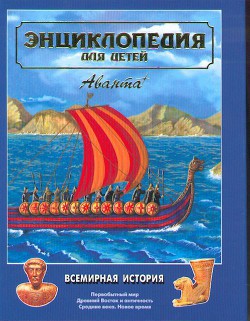 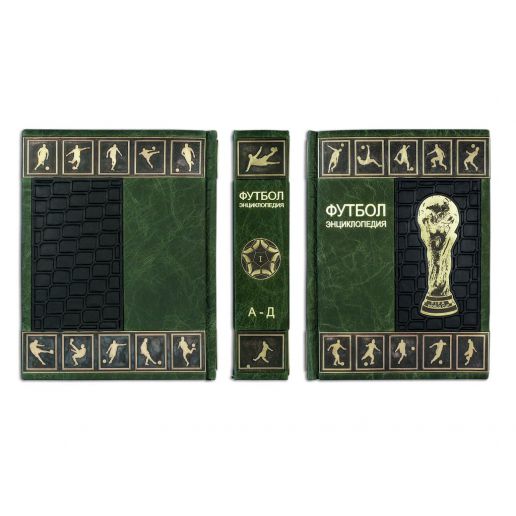 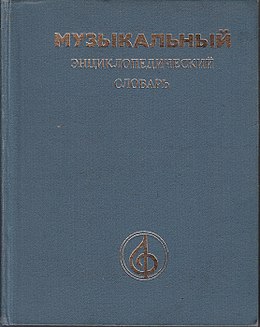 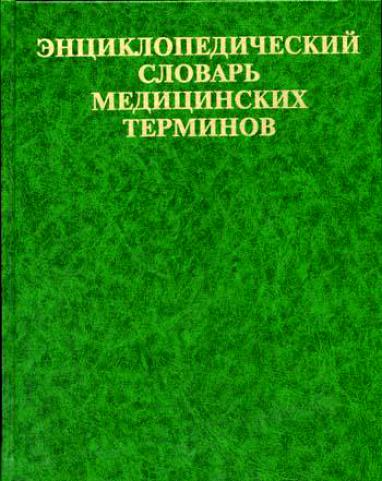 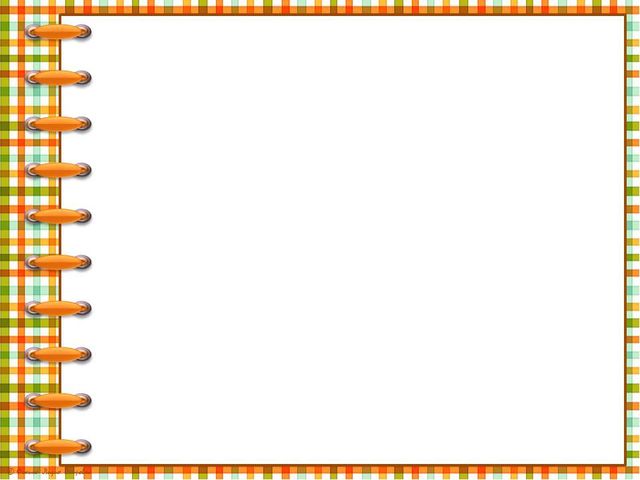 Языковые  словари
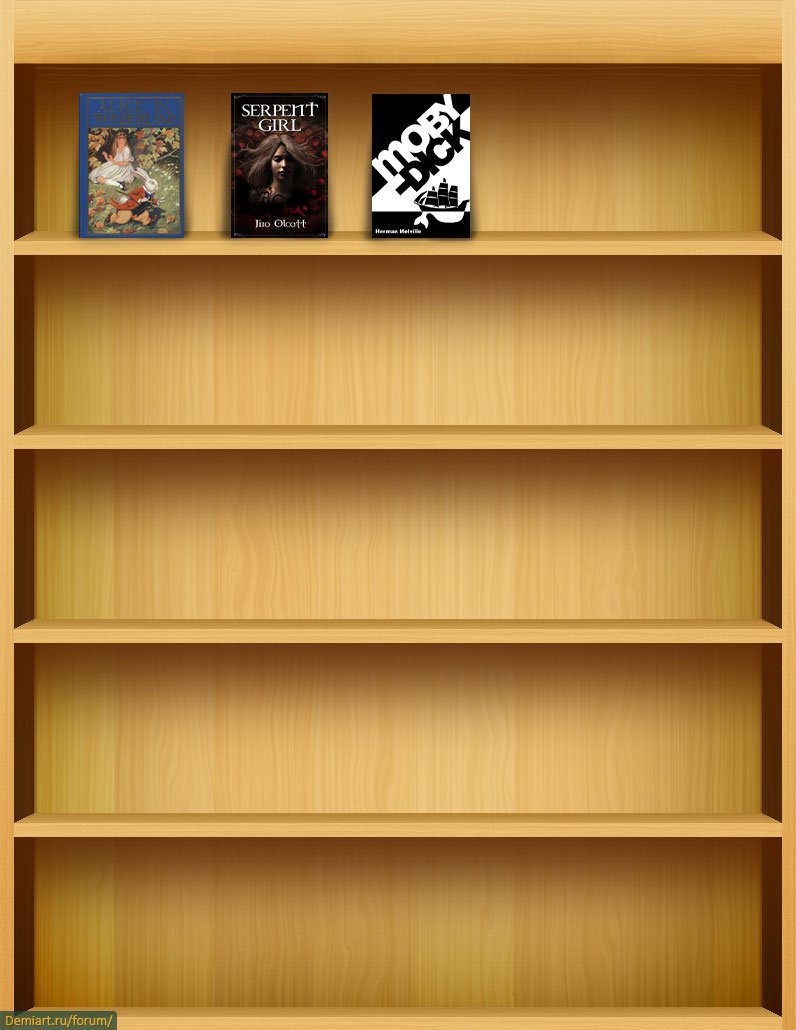 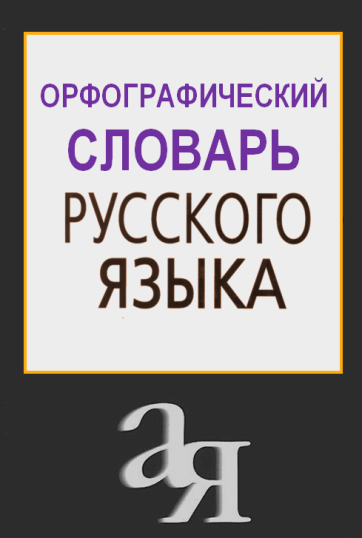 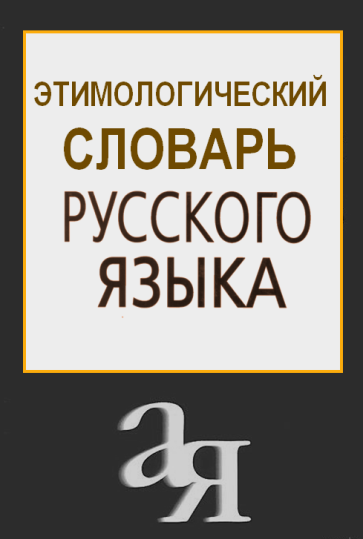 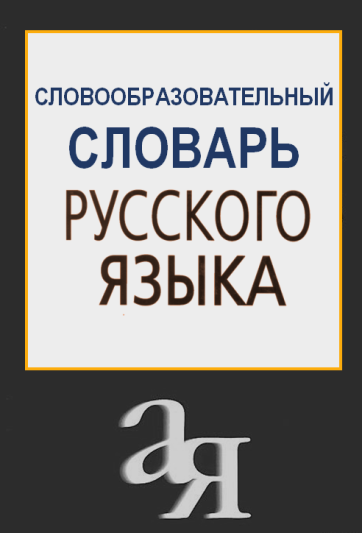 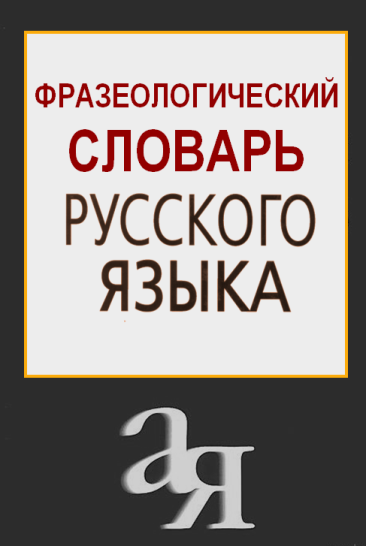 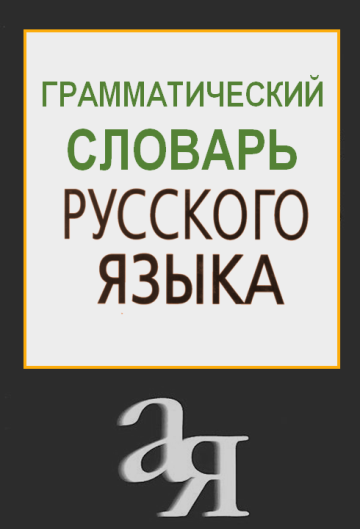 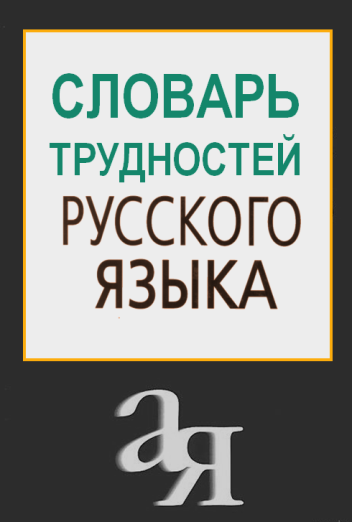 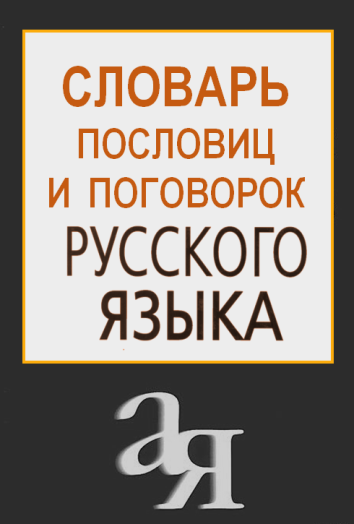 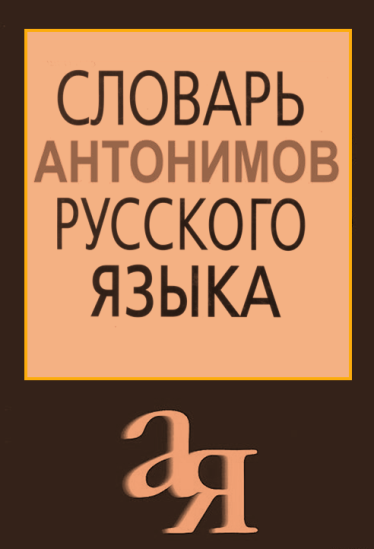 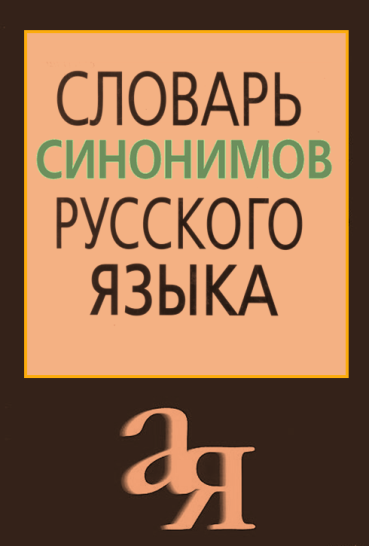 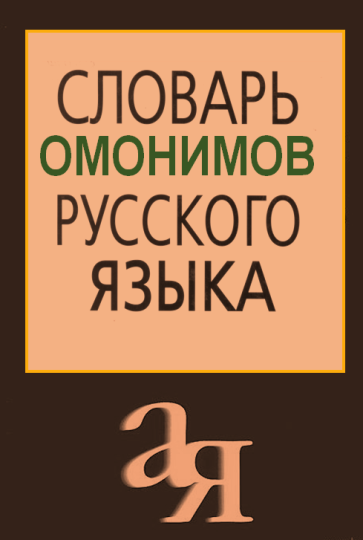 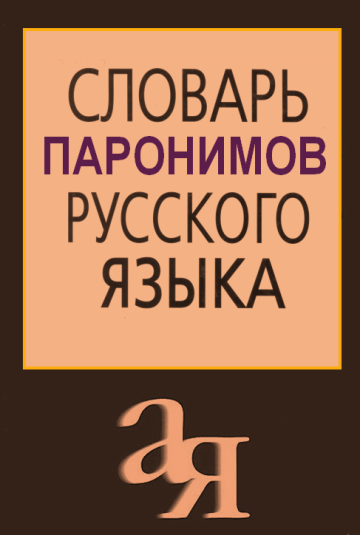 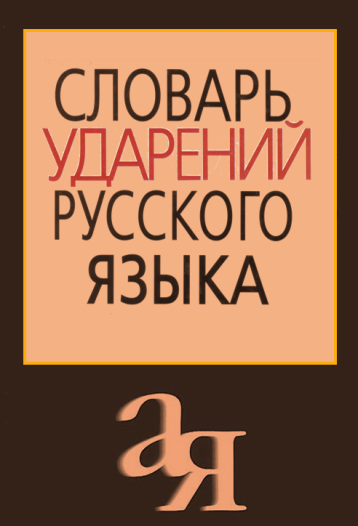 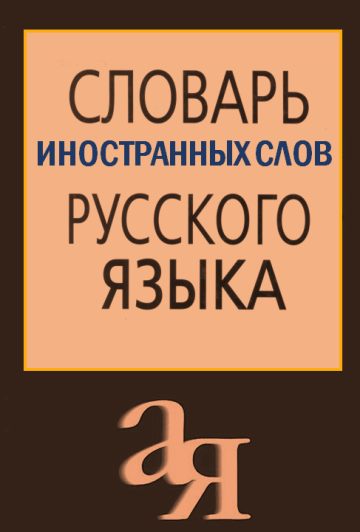 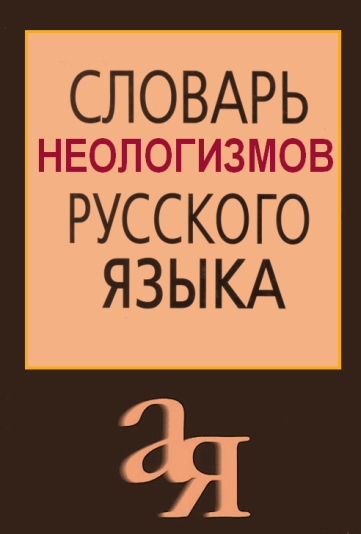 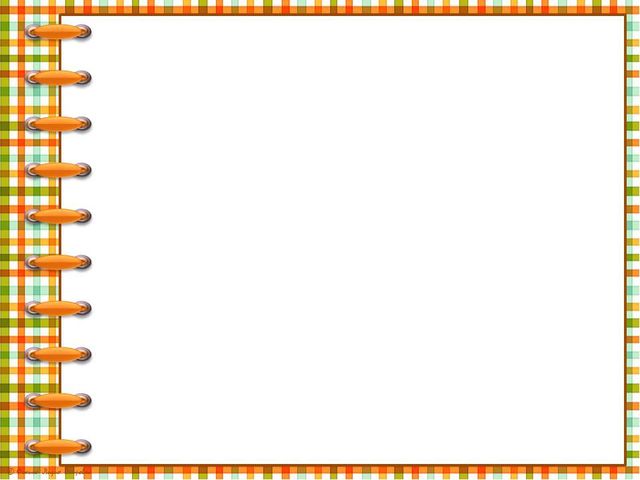 ФИЗМИНУТКА.
Из-за парт мы выйдем дружно, 
Но шуметь совсем не нужно. 
Встали прямо, ноги вместе.
 Поворот кругом на месте. 
Хлопнем пару раз в ладошки.
 И потопаем немножко. 
А теперь представим детки, 
Будто руки наши ветки, 
Покачаем ими дружно, 
Словно ветер дует южный. 
Ветер стих. Вздохнули дружно. 
Нам урок продолжить нужно. 
Подравнялись, тихо сели
И на доску посмотрели.
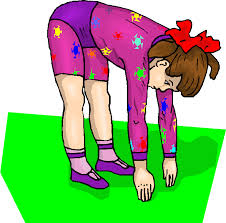 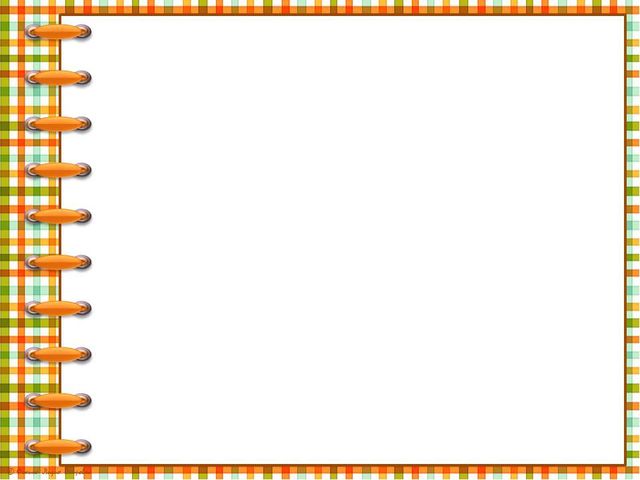 ЕД. -
единственное
МН. -
множественное
СМ. -
смотри
БЕЗУД. -
безударная
ТВ. -
твёрдый
ШИПЯЩ. -
шипящая
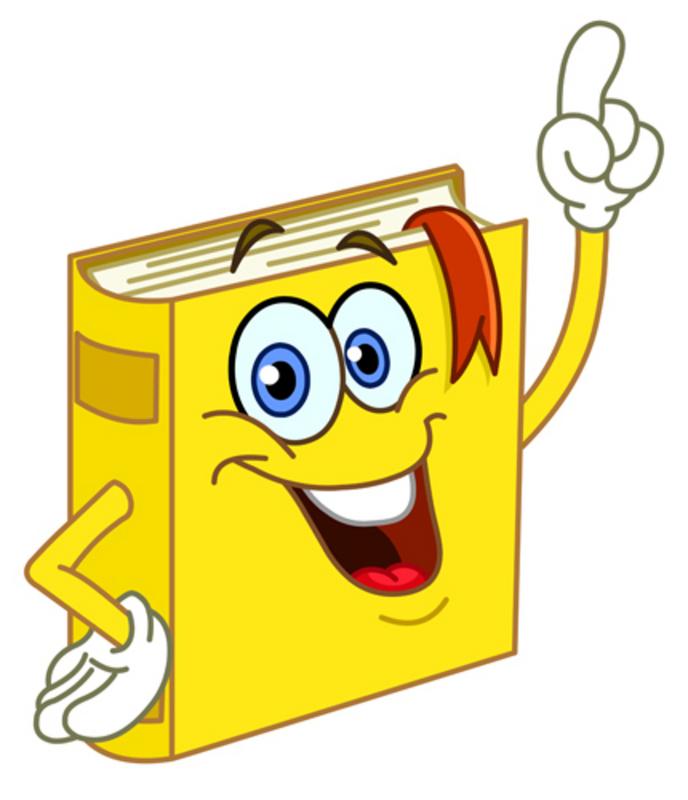 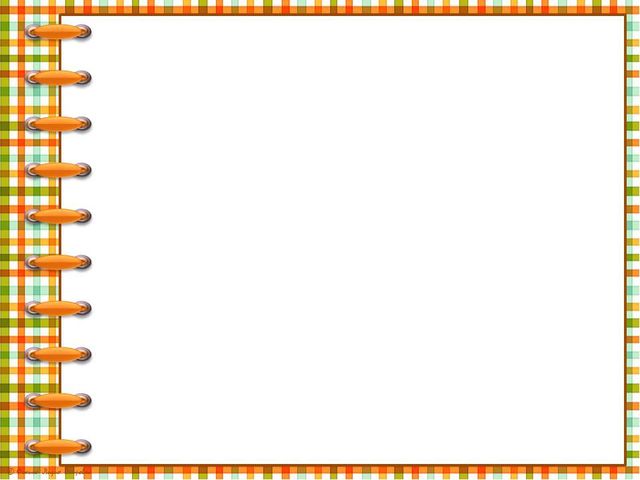 ОБЪЯВЛЕНИЕ
Пор
фель
т
потерян мной вчера
Ч
и
а
су
примерно в пятом.
Приметы: на боку - дыра,
Цвет - серый,
ви
т
д
- помятый.
В нем
л
и
е
жат
: дневник в
обло
ш
ж
ке
С нарисованною кошкой
И тетрадка с единицей
На двенадцатой странице.
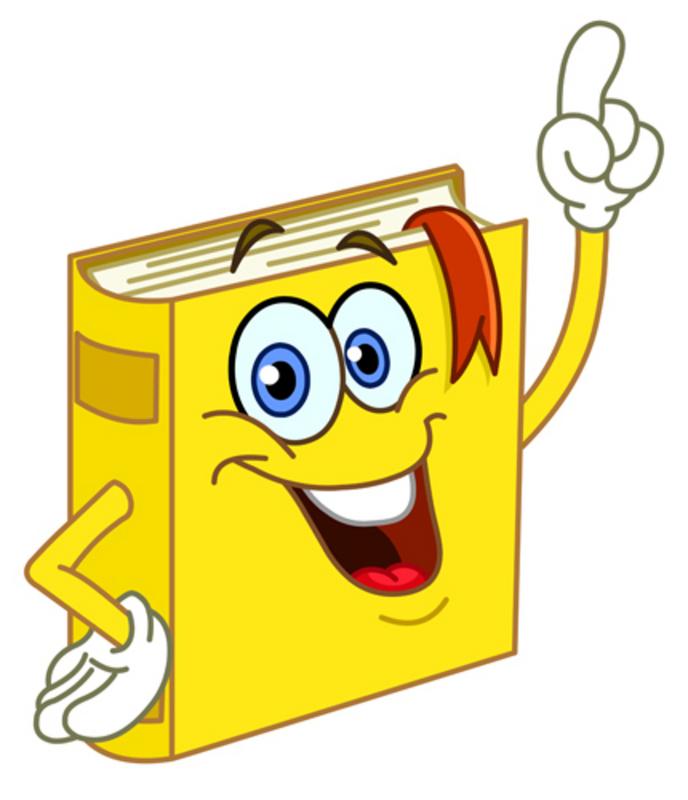 Всех хочу я
попр
а
о
сить
:
Кто
наш
о
ё
л
- не
прин
а
о
ить
!
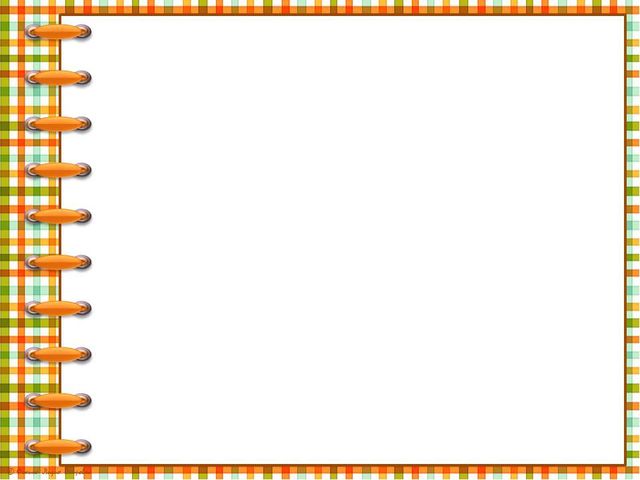 1. Огонь,
пламя.
дым,
2. Алфавит, азбука,
чистописание.
3. Лошадь, конь,
корова.
4. Бросать, кидать,
ловить.
5. Храбрый,
трудолюбивый,
отважный.
6. Шалун,
тихоня,
озорник.
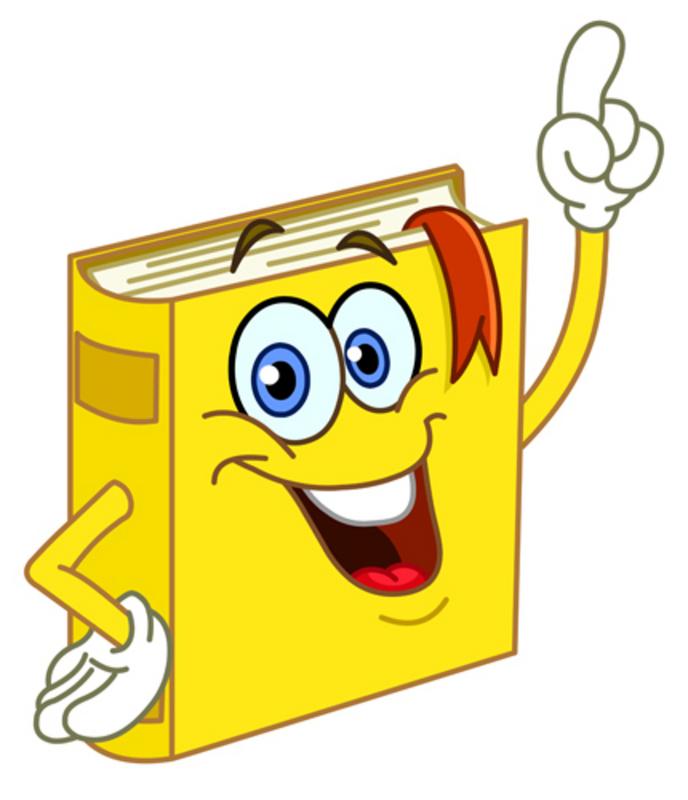 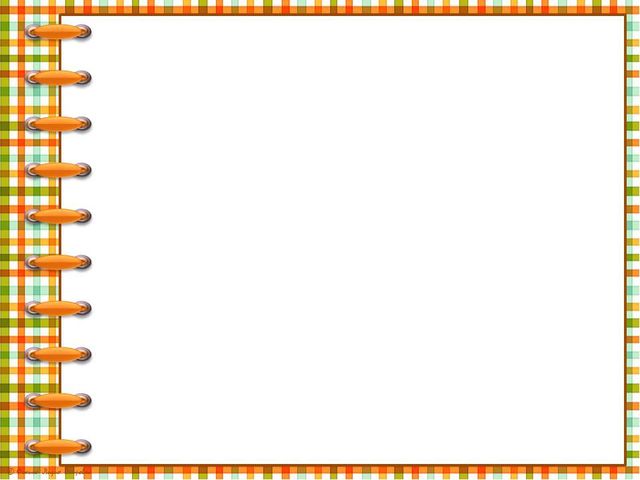 Подумай и ответь
- Что вы нового узнали на занятии?

Чему научились?

 Где вам эти знания и умения могут пригодиться?
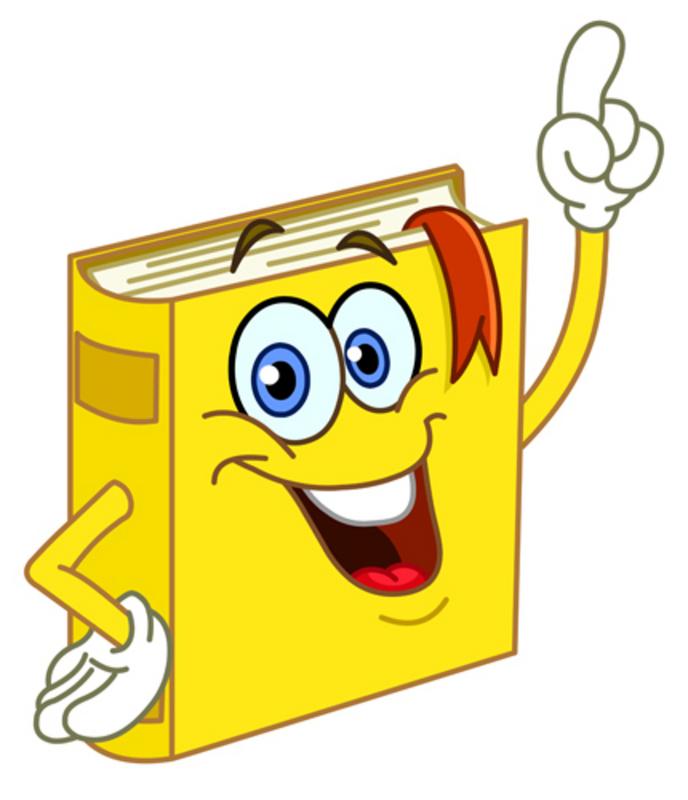 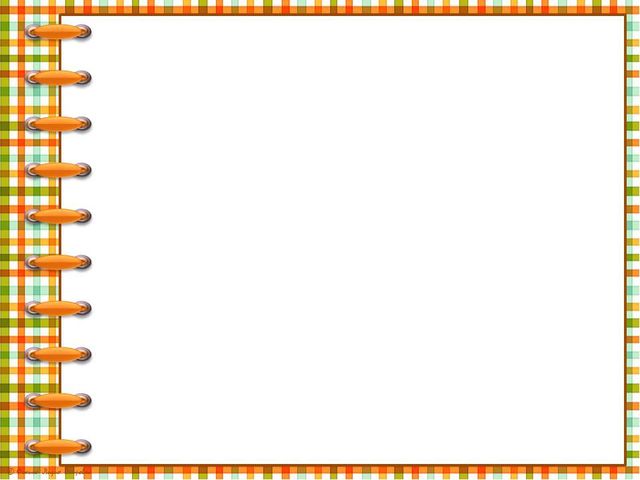 МОЛОДЦЫ!
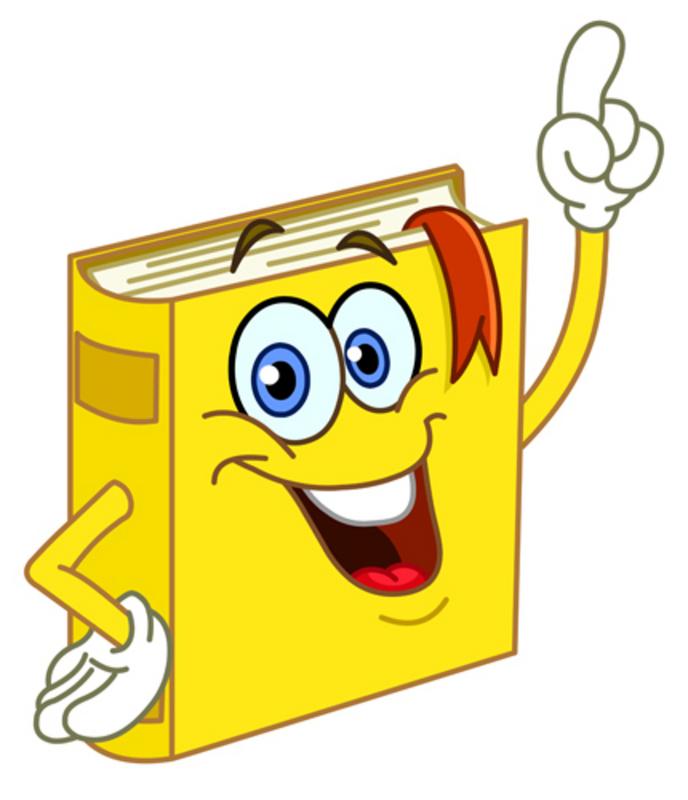